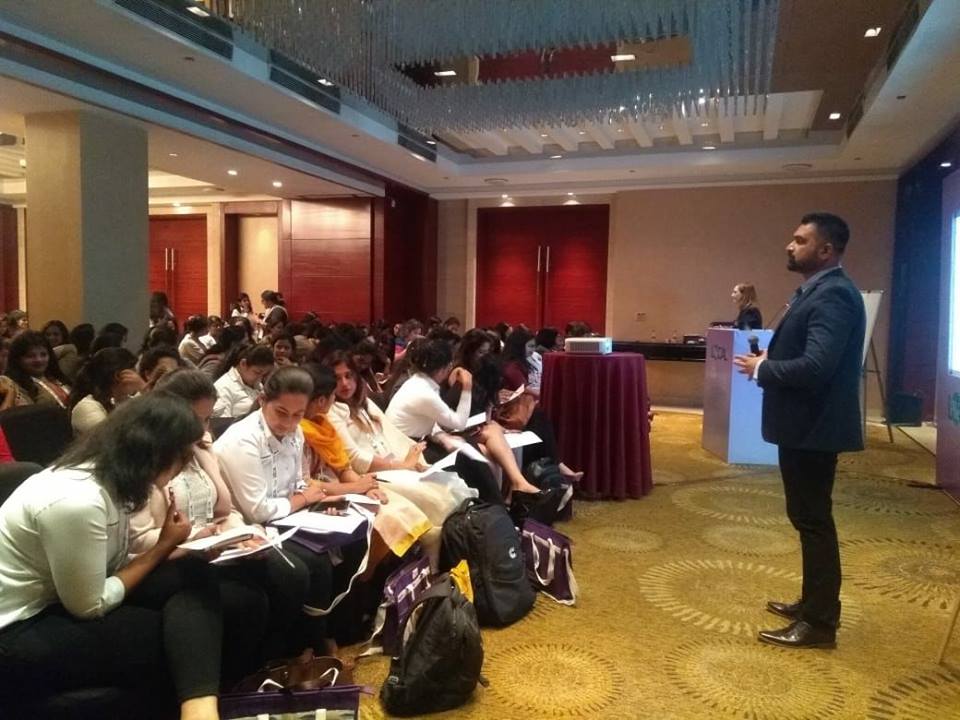 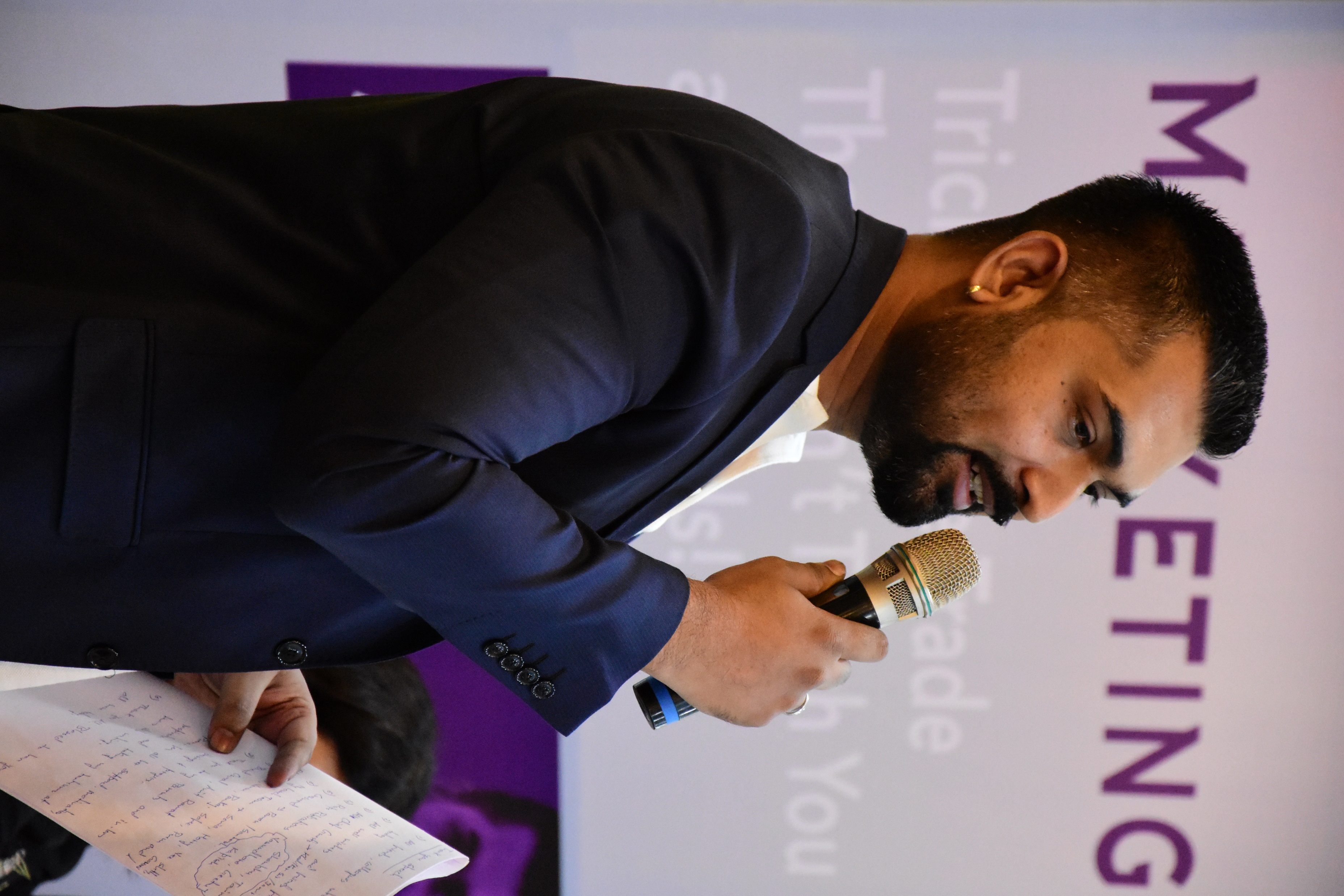 Emcee/ Anchor
Adit Chouhan
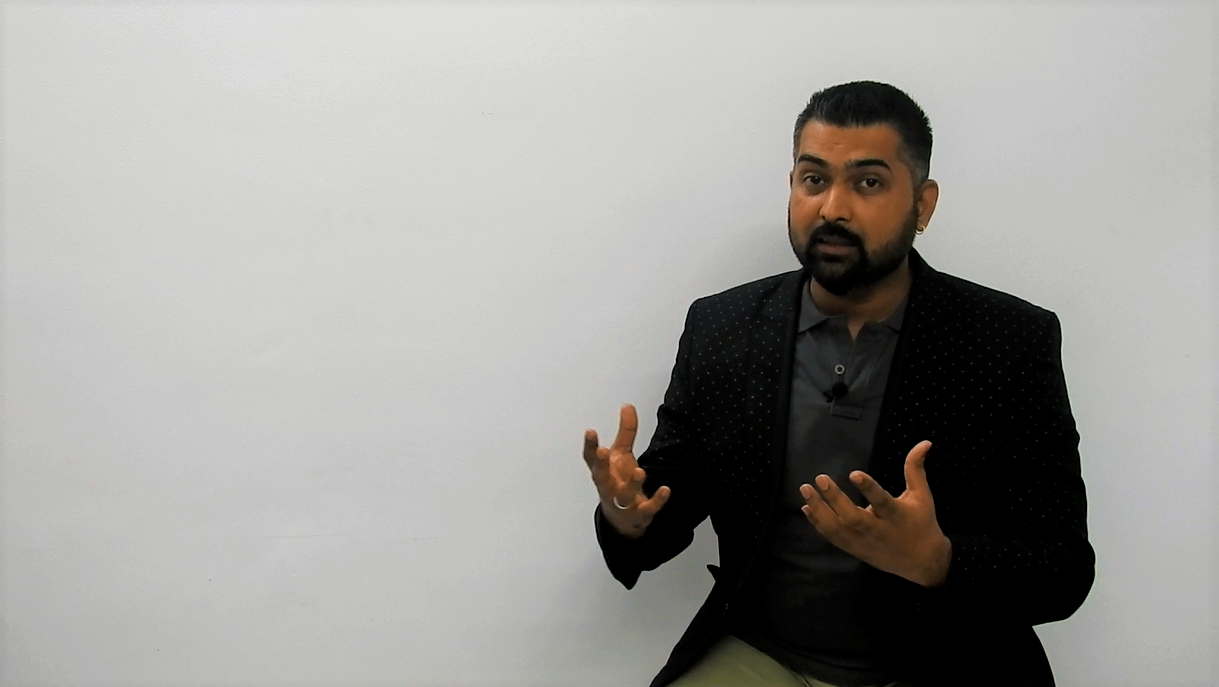 What do I bring to the Table for you?

“I take full responsibility of your Event’s smooth flow once I take control of the stage.”

“I spend those extra hours to understand what is your expectation from the event and what is it that you want to achieve through the event.”

“I work with you as a Partner and walk that extra mile for you to ensure that you know your event is in safe hands.”

“I bring with me more than 12 years of experience working with Corporate Events, Club Gigs, Fashion Shows, Launches, Concerts, Weddings and Private Parties.”

“Other perks of having me host your event are a matured personality with a voice that you will fall in love with. And wit that will keep your attendees both Engaged and Entertained.”
Type of Events
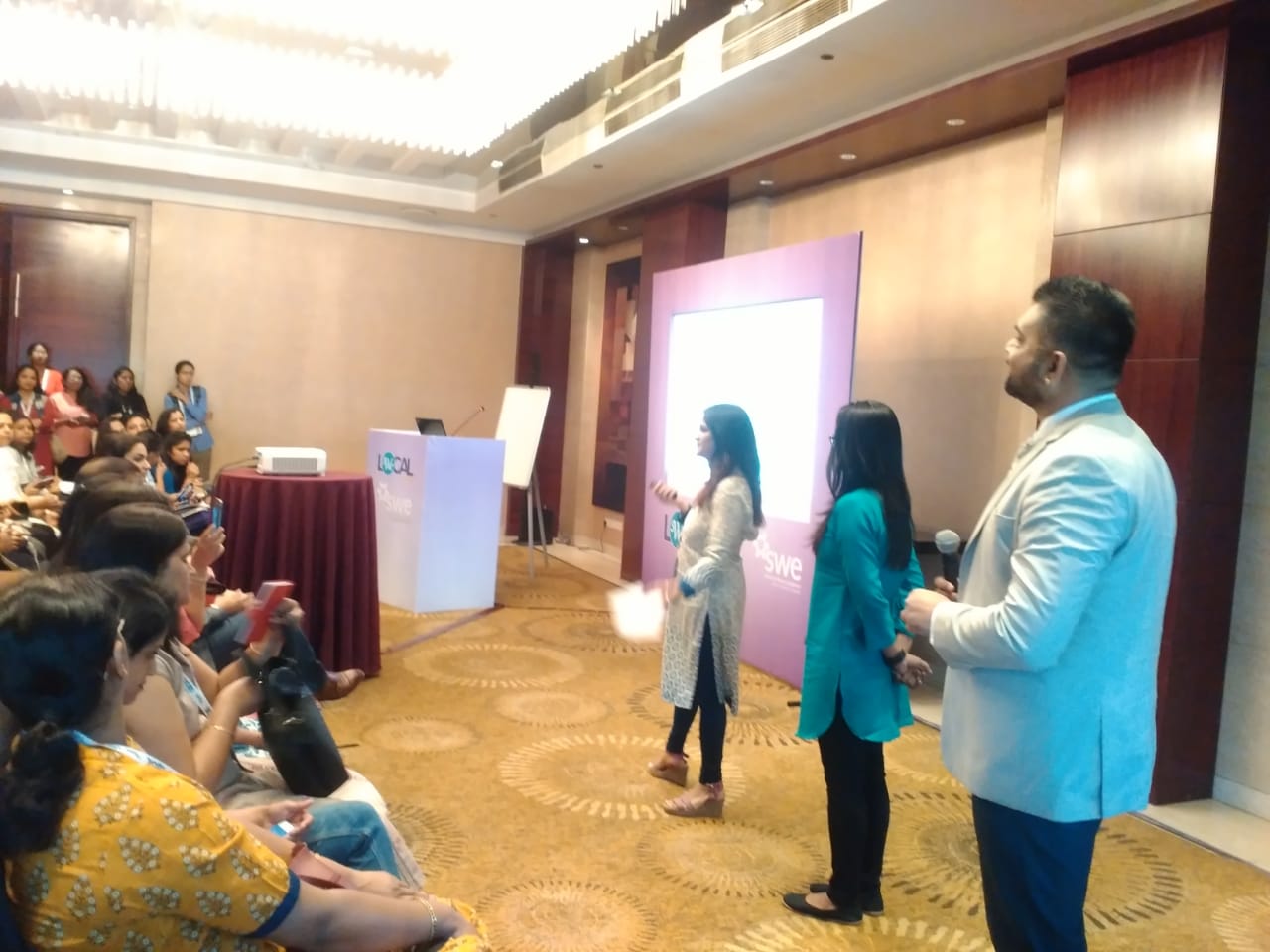 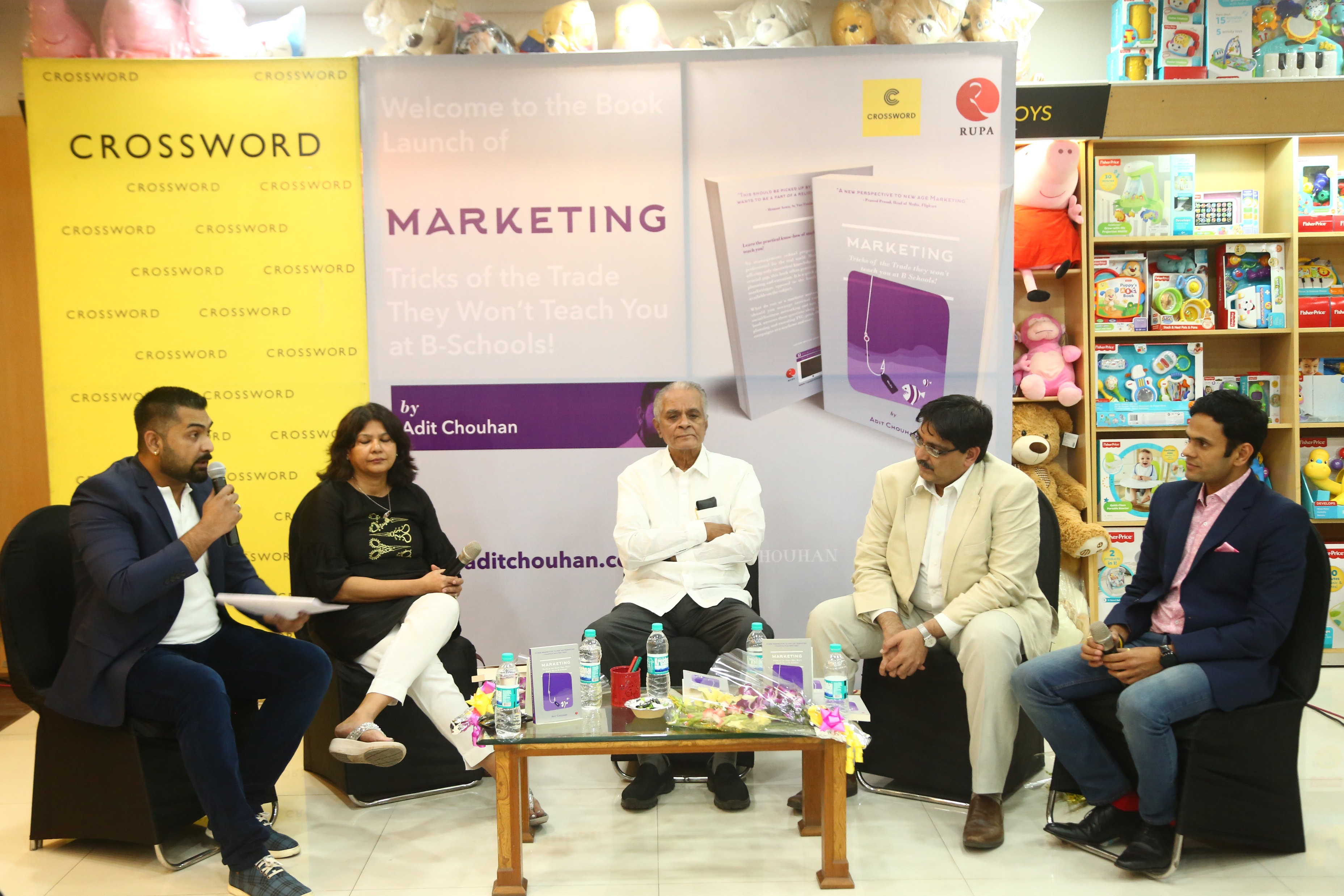 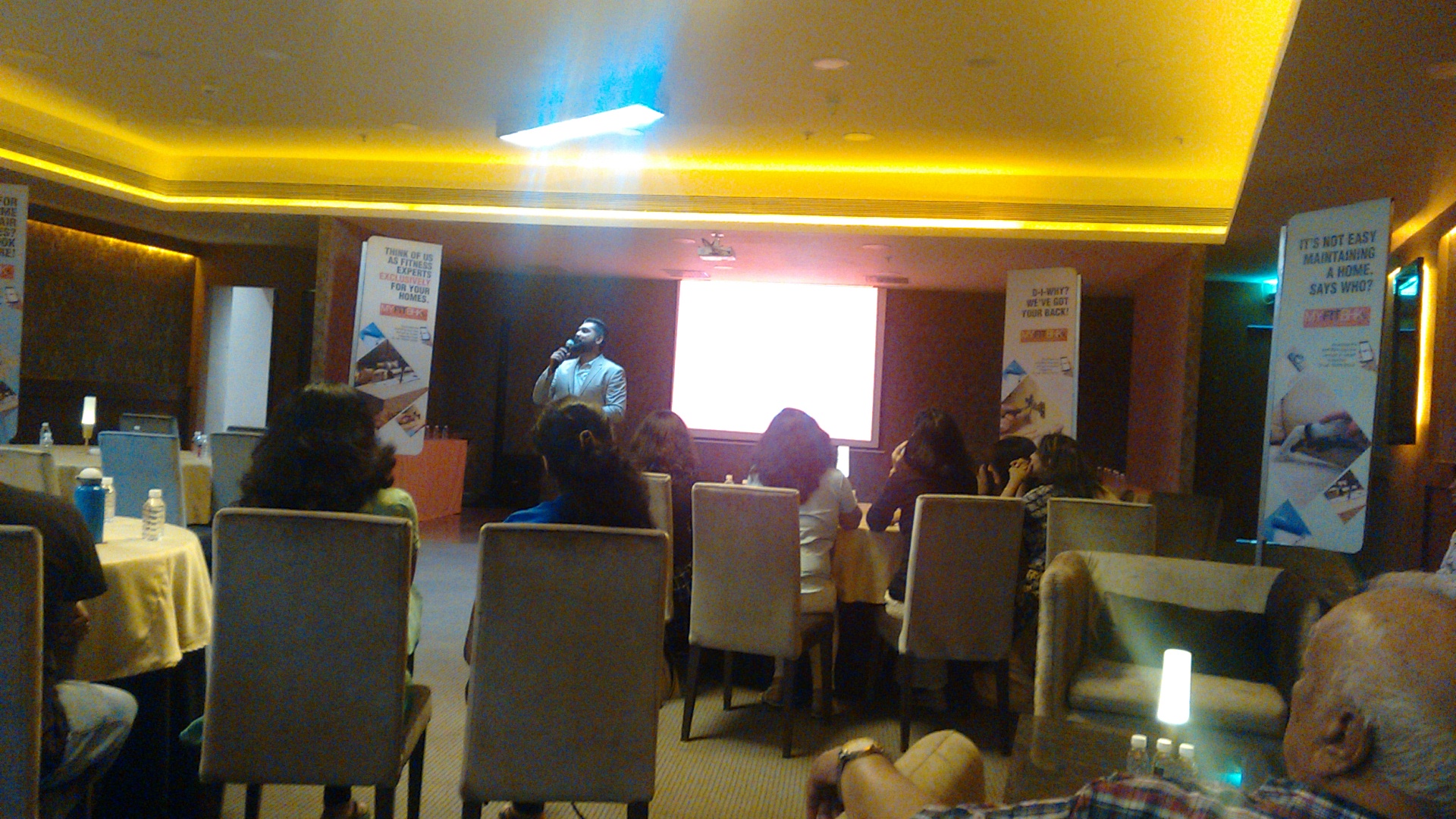 Corporate Events, Annual Awards, R&R
Conferences, Seminar, Workshops
Panel Discussions, Product/ Book Launches
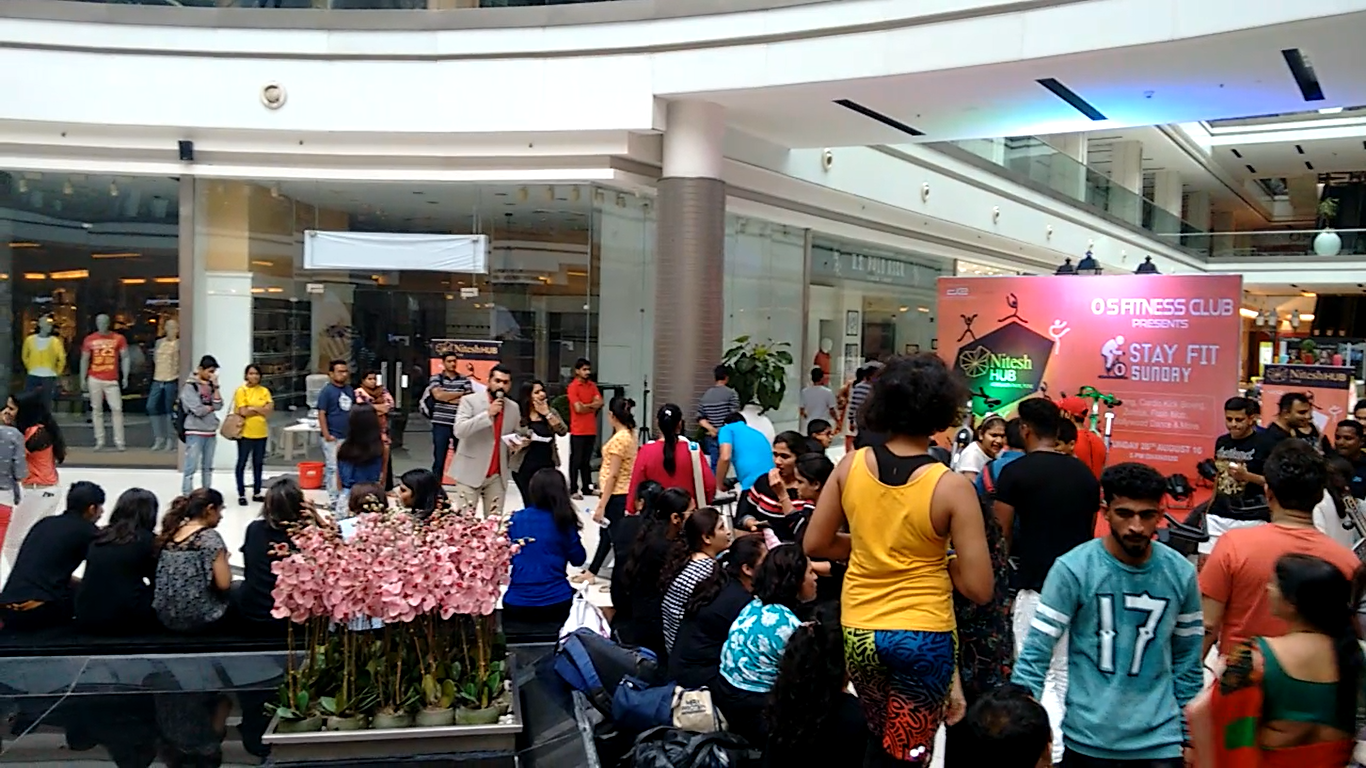 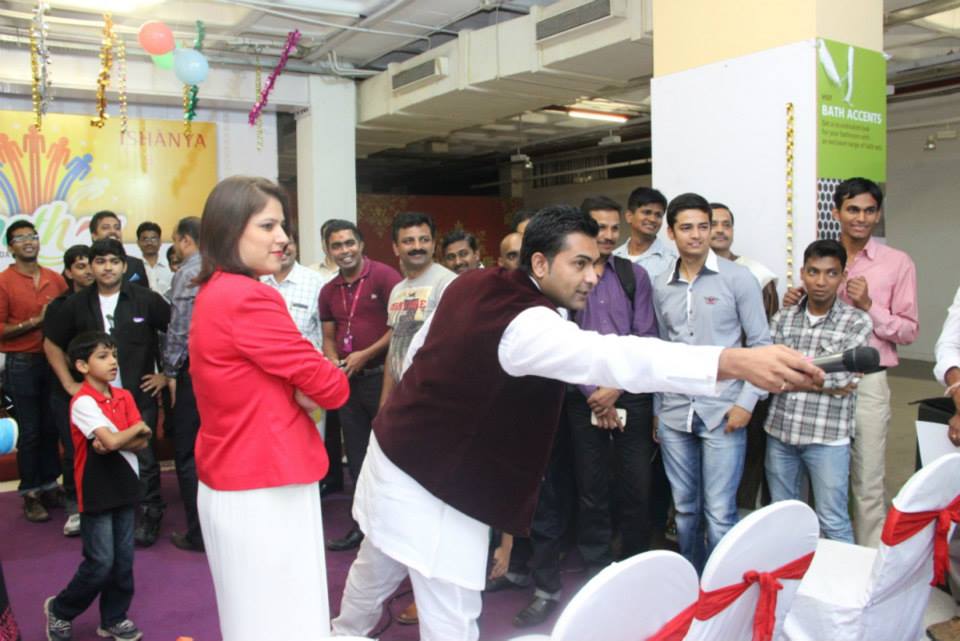 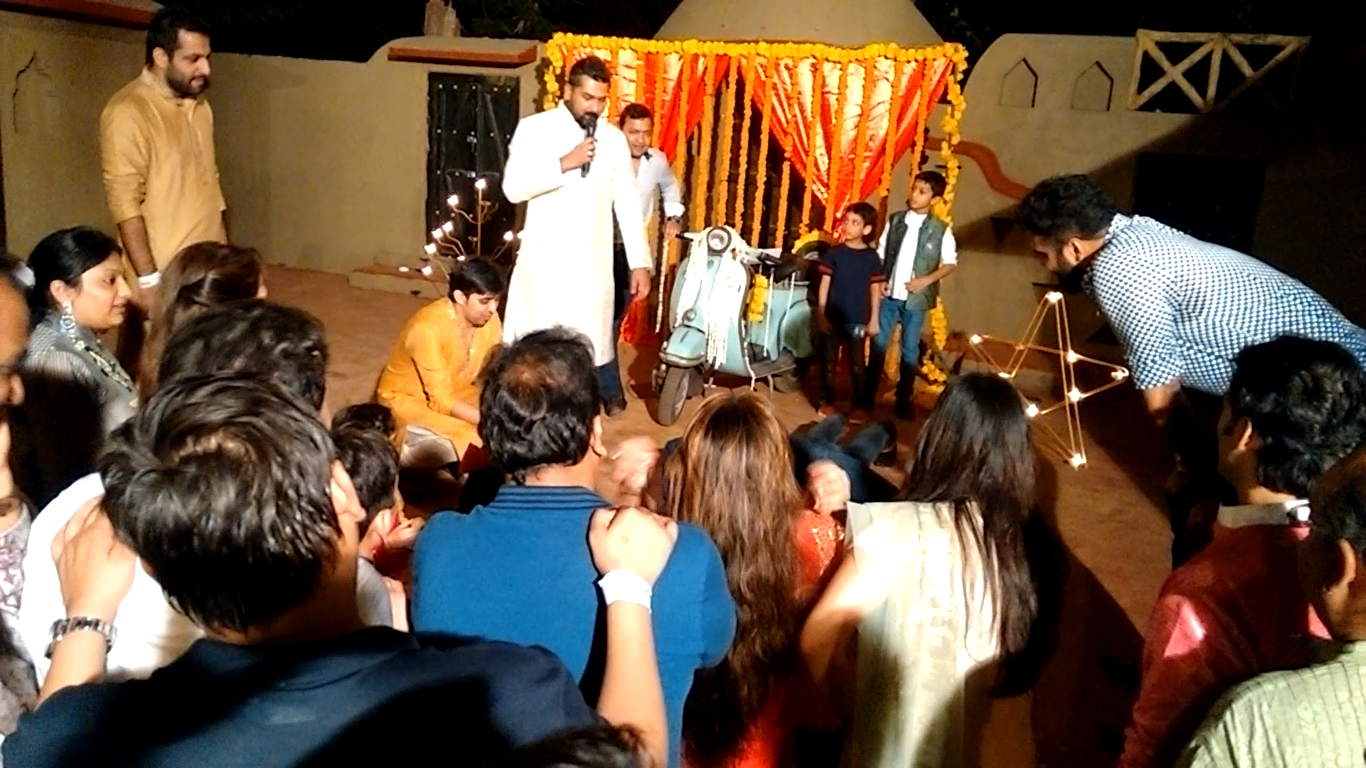 Birthday Parties, Weddings, Mehndi
Mall Events, Concerts, Live Shows/ Gigs
Team Building Outings/ Outbound Trainings
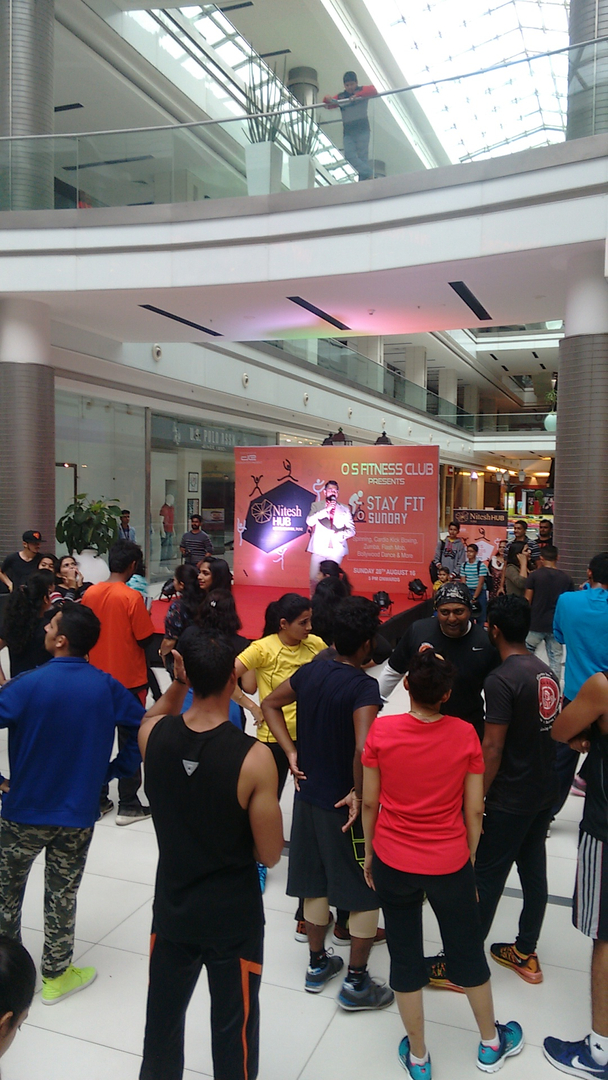 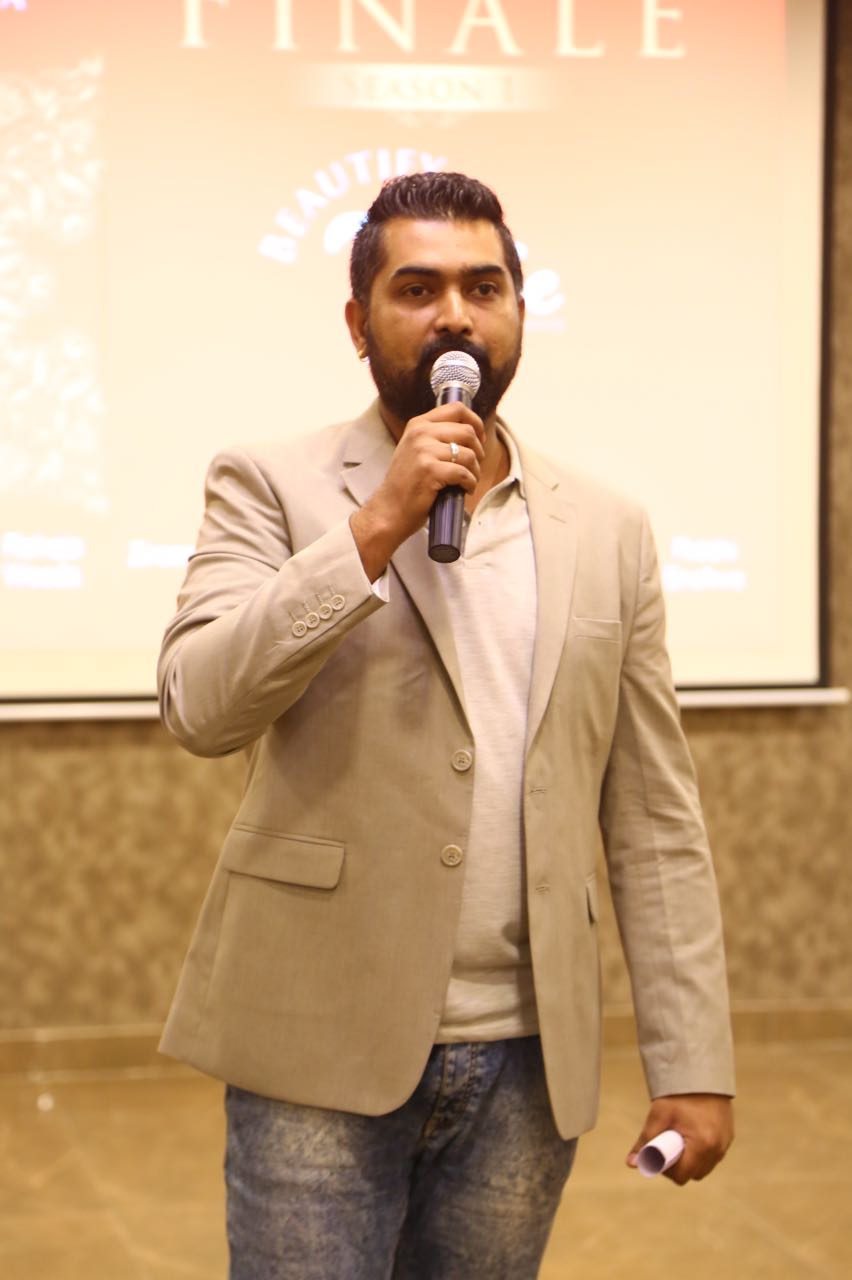 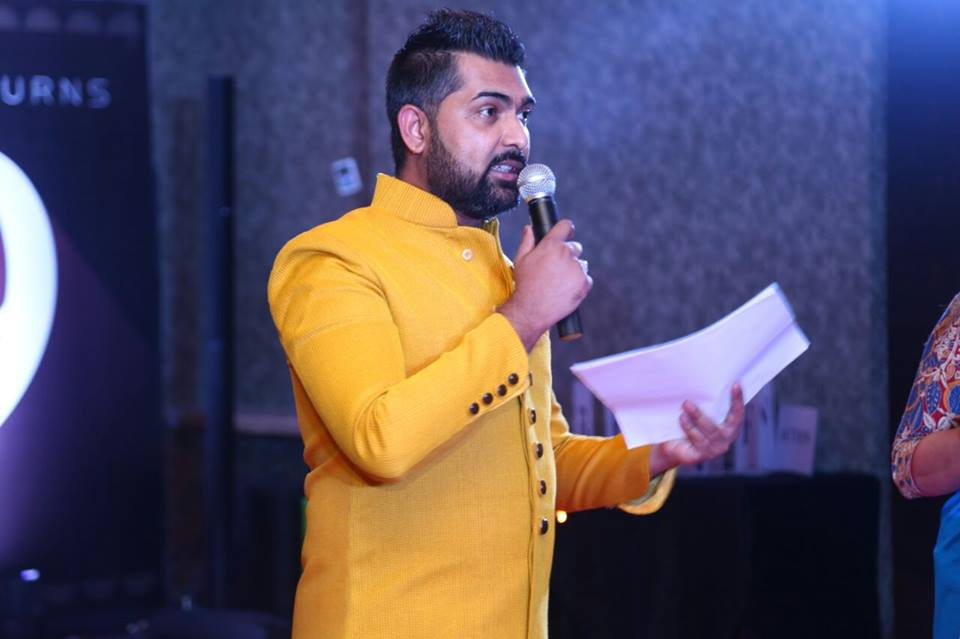 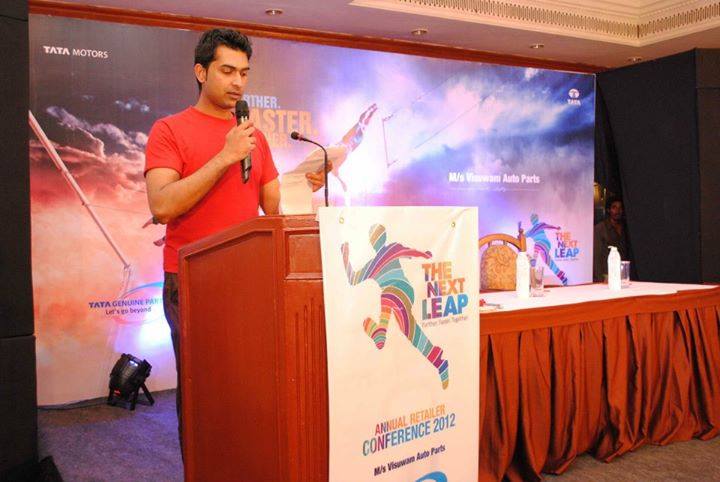 Work Mode Glimpses
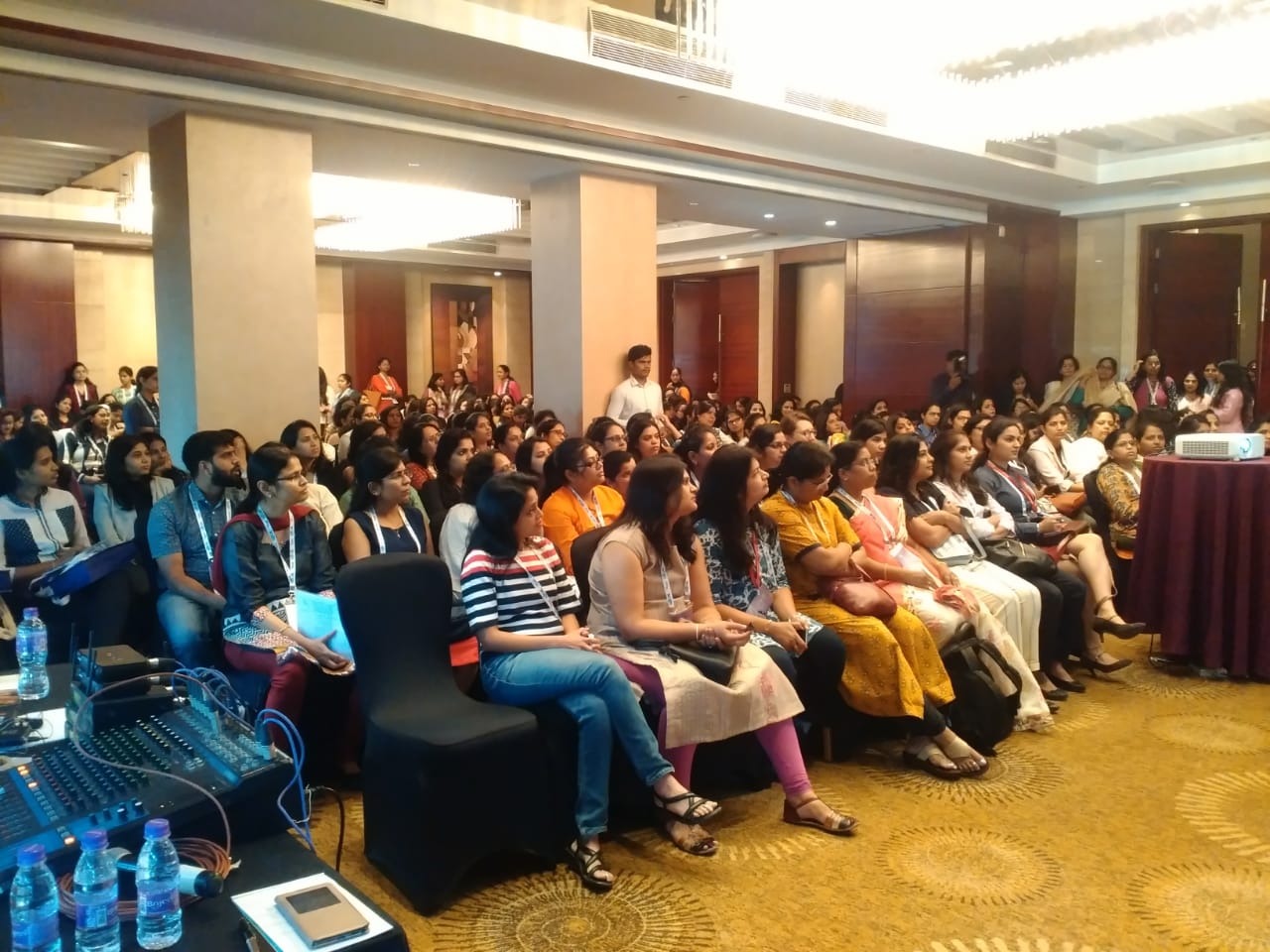 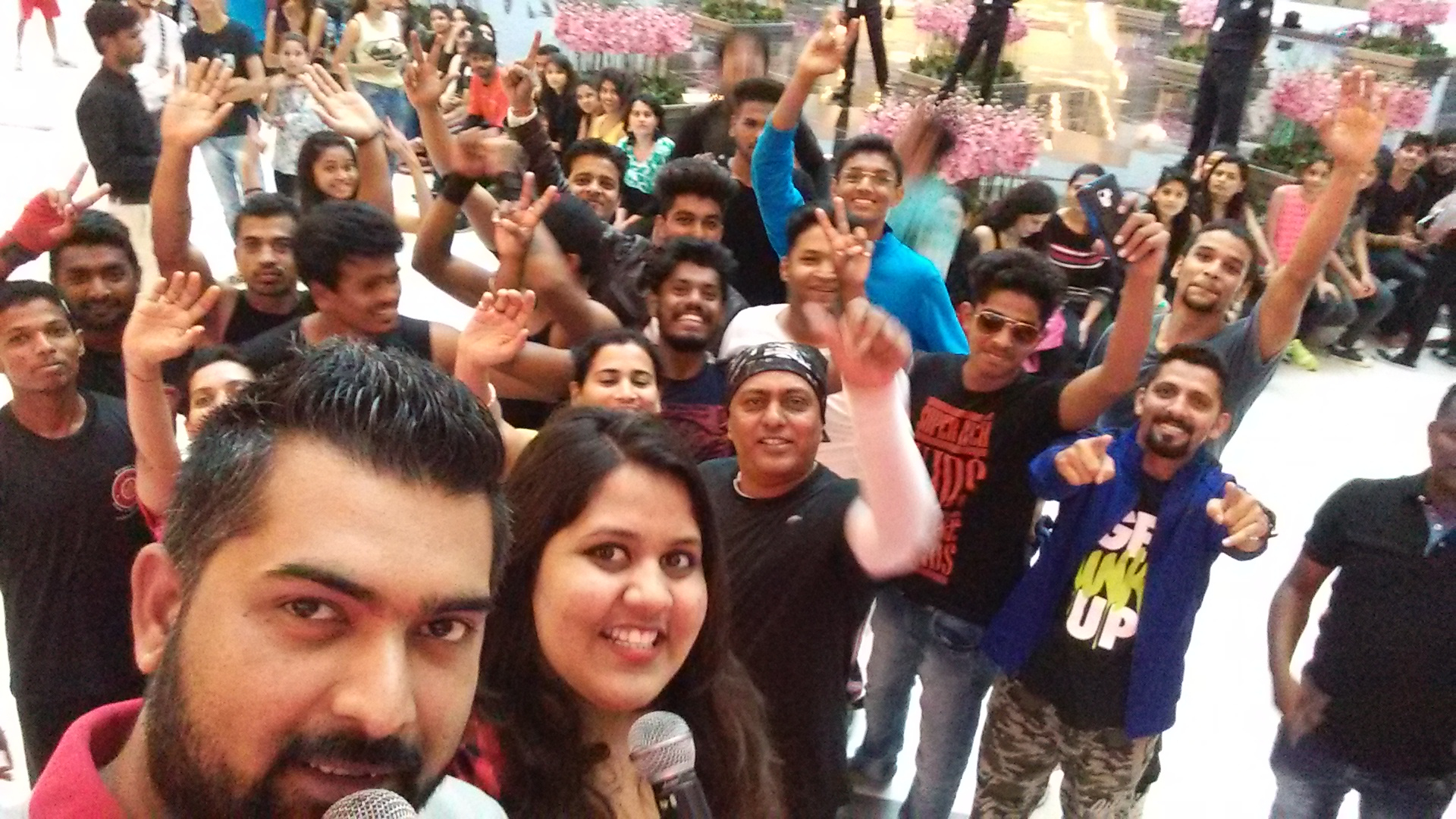 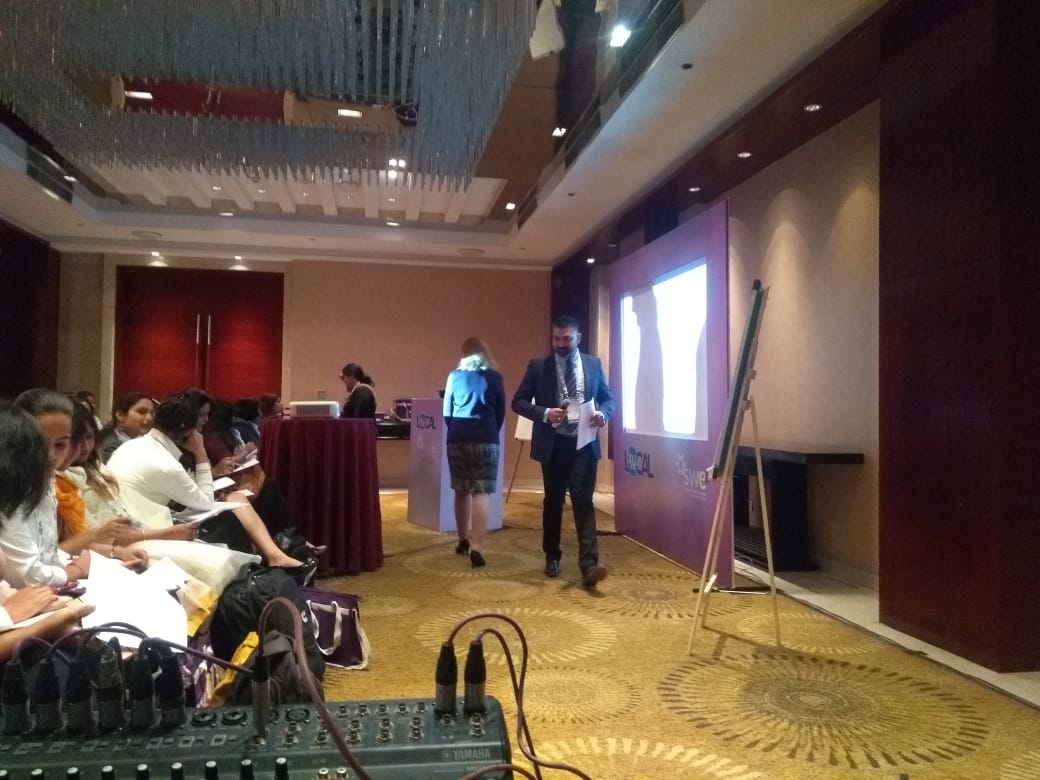 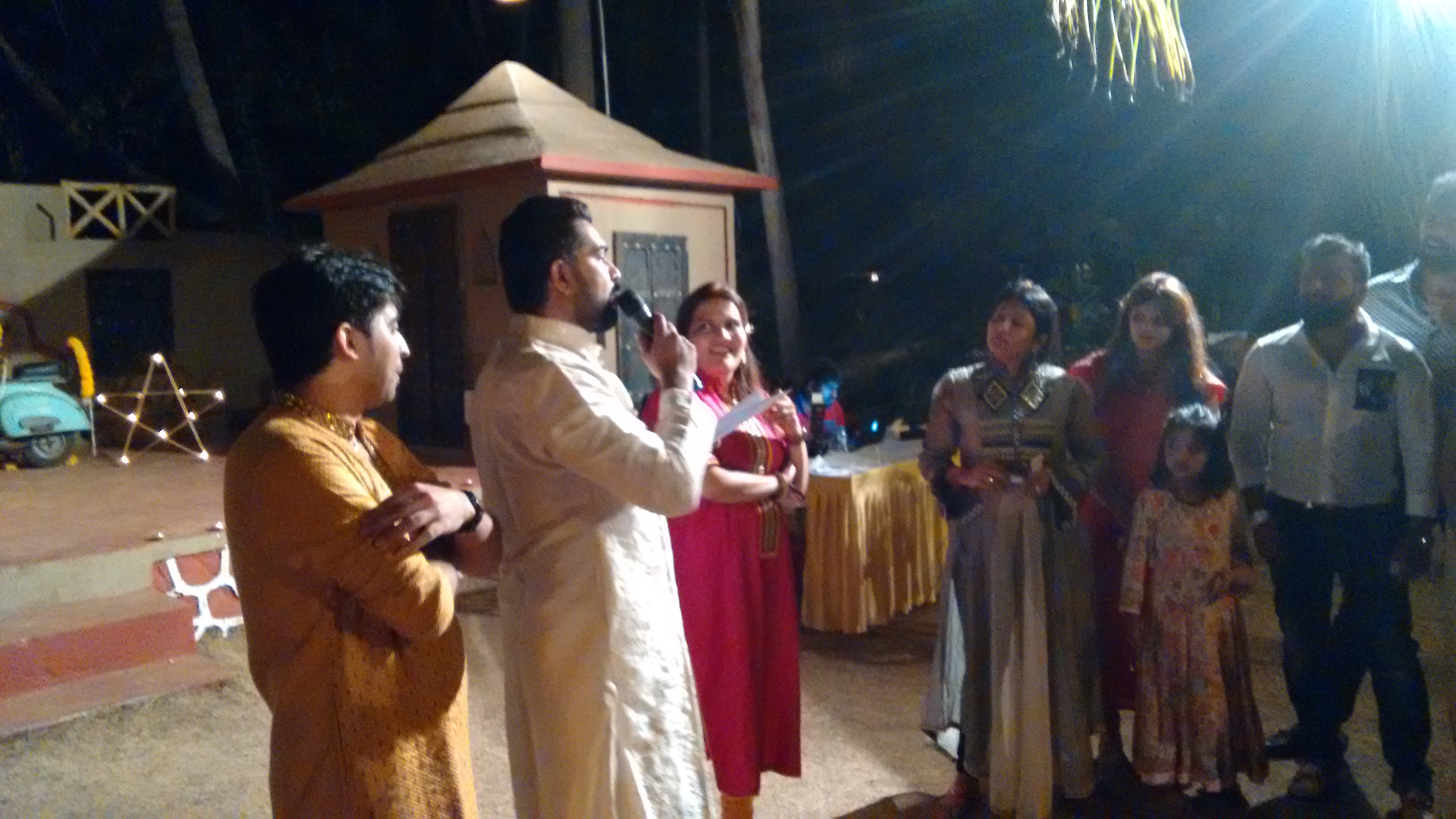 Work Mode Glimpses
My Social Channels – CLICK ON THESE
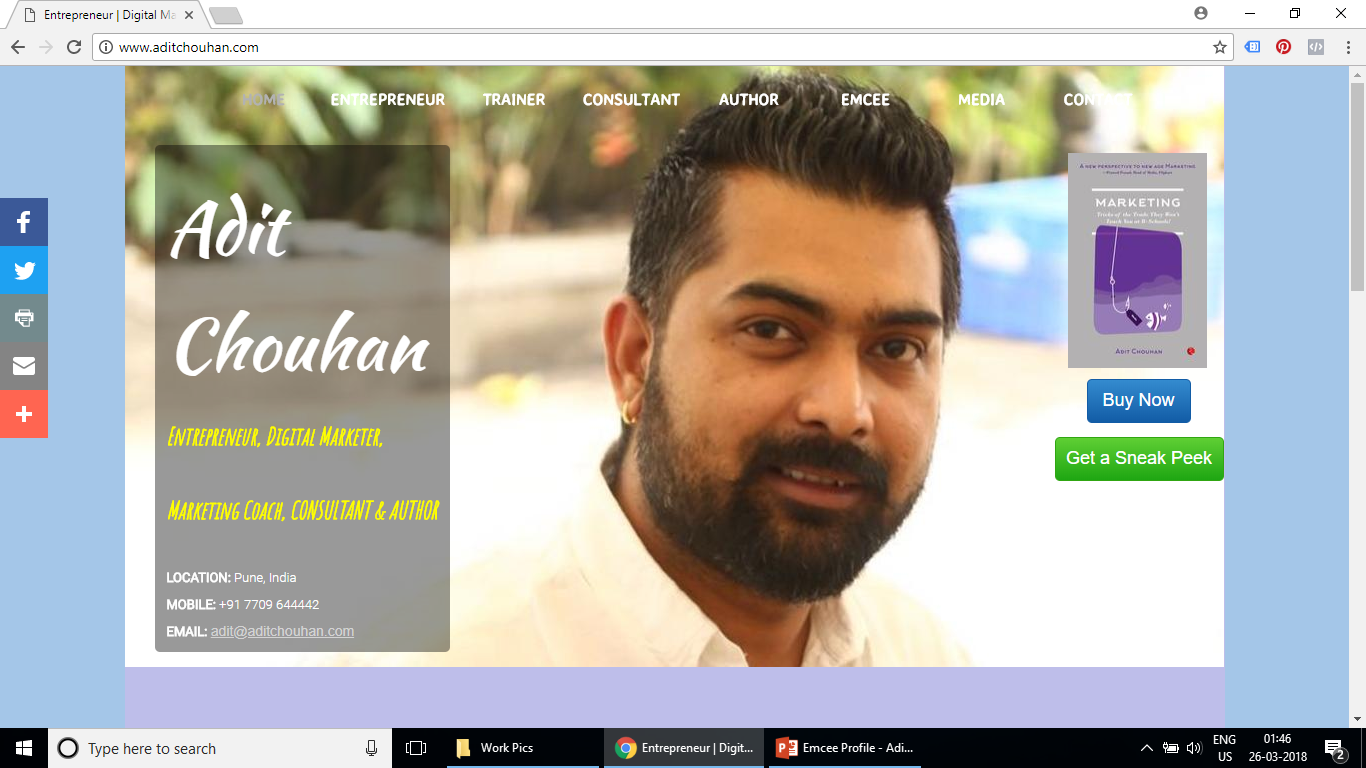 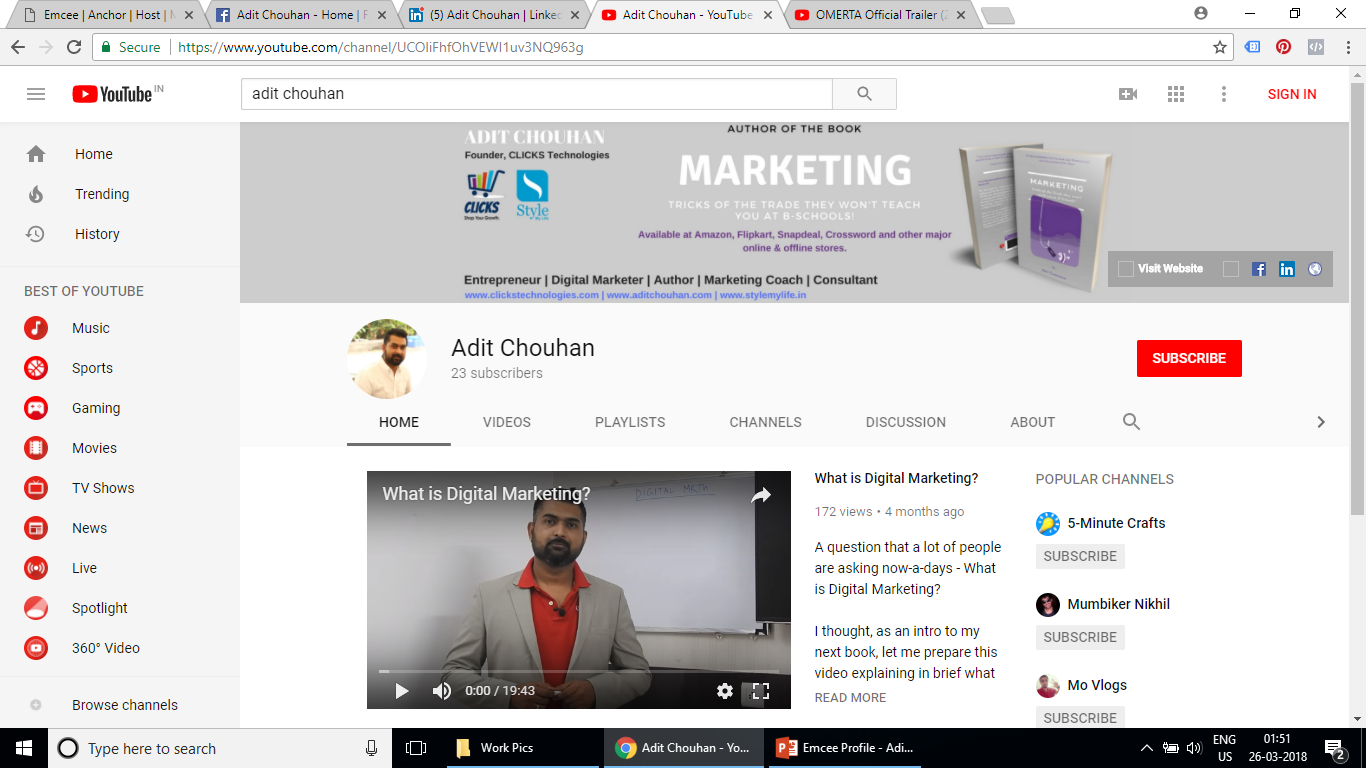 Facebook Page
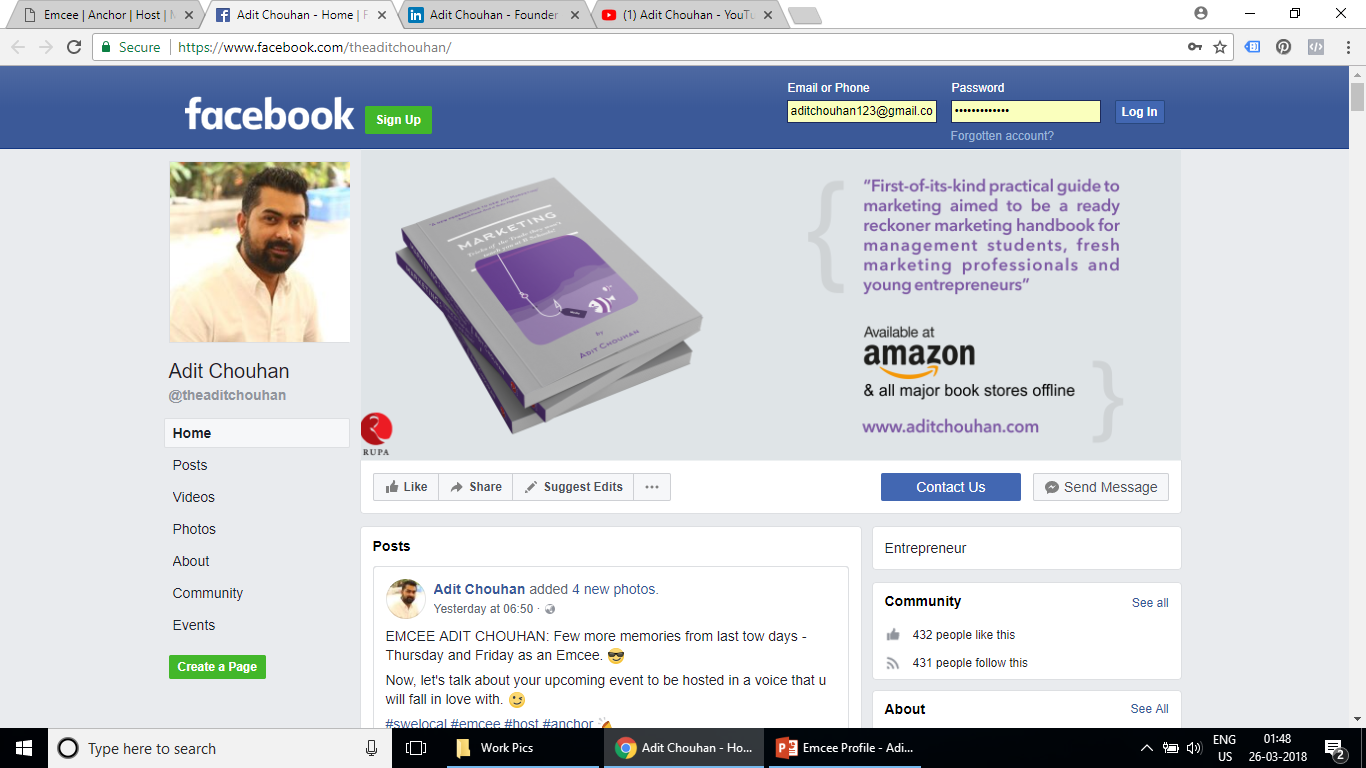 YouTube
Website
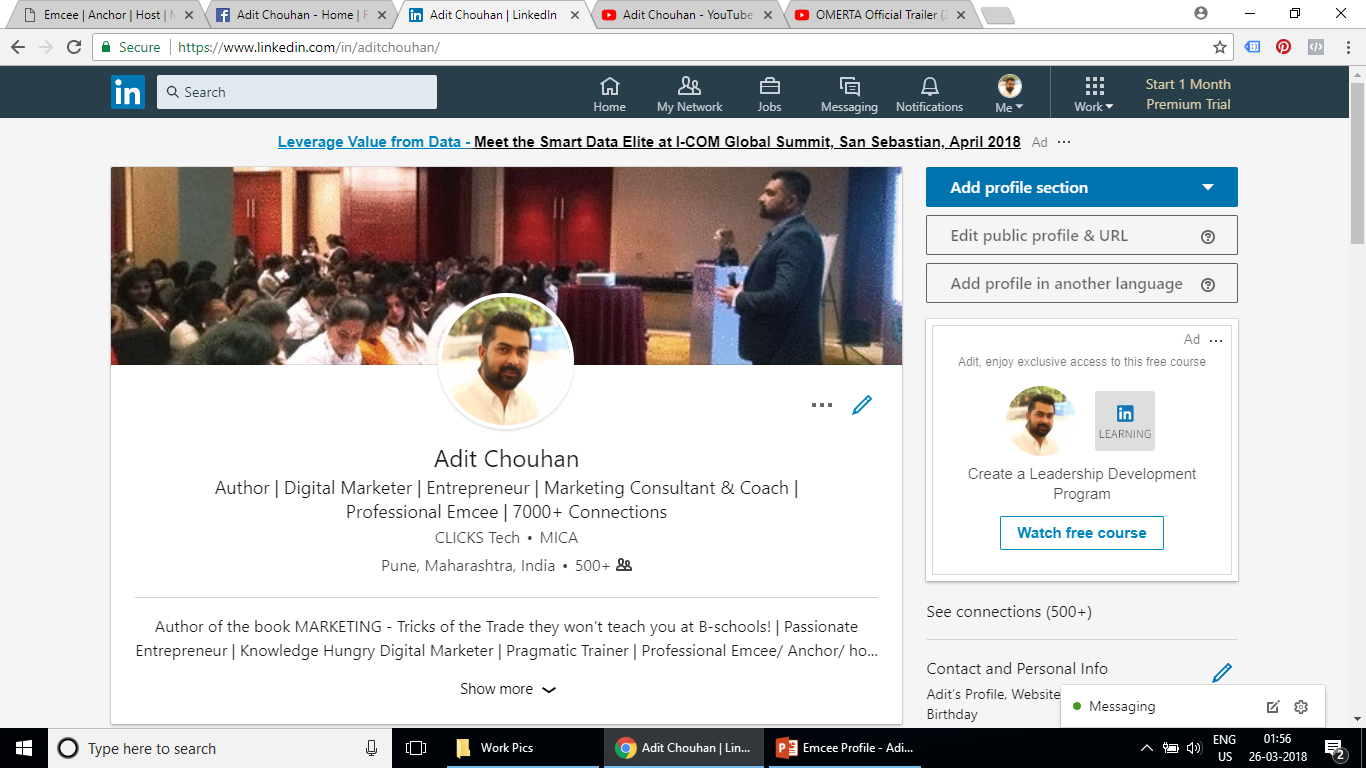 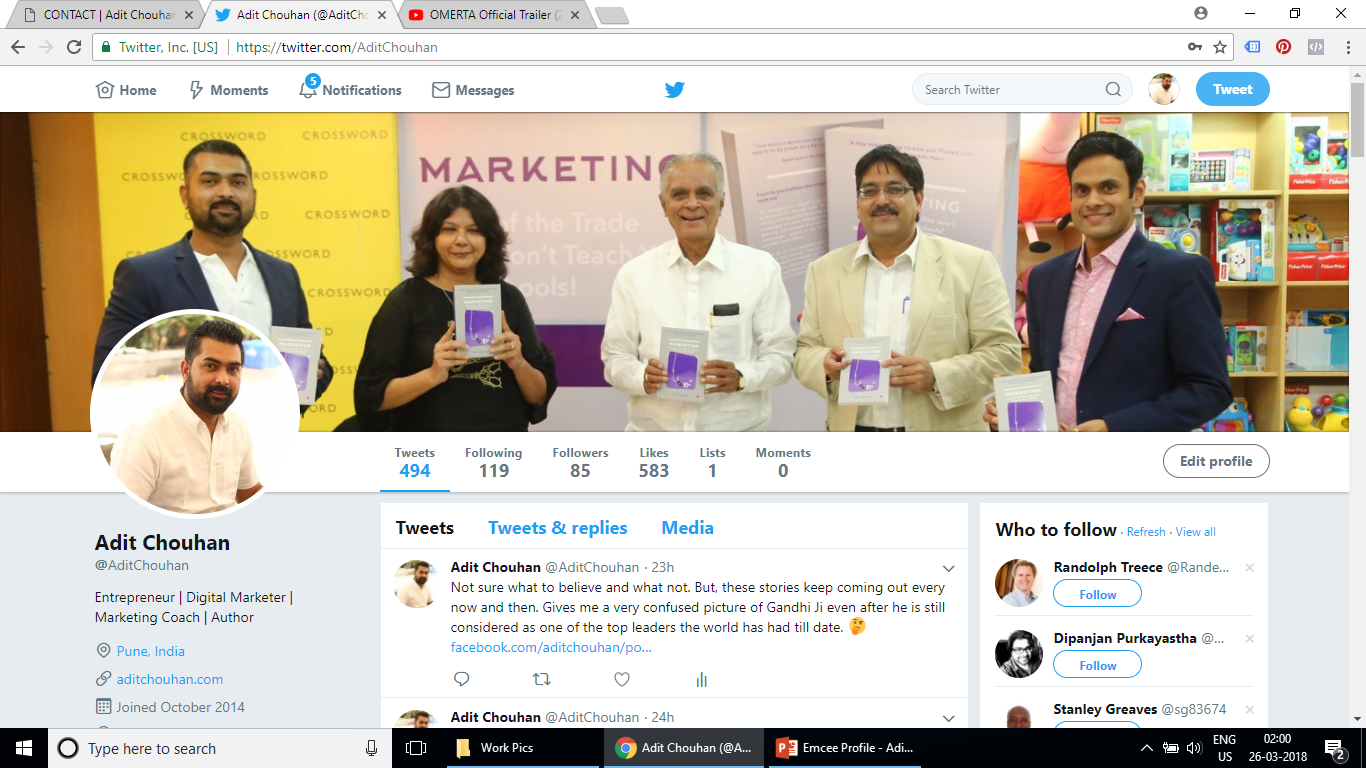 VO Samples available on demand
Voice Over
Twitter
LinkedIn
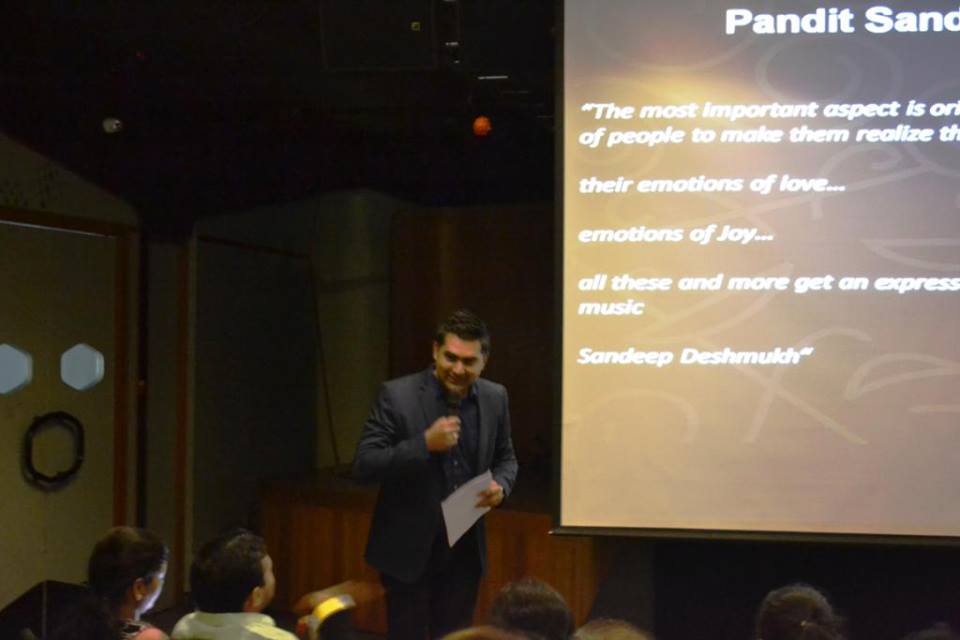 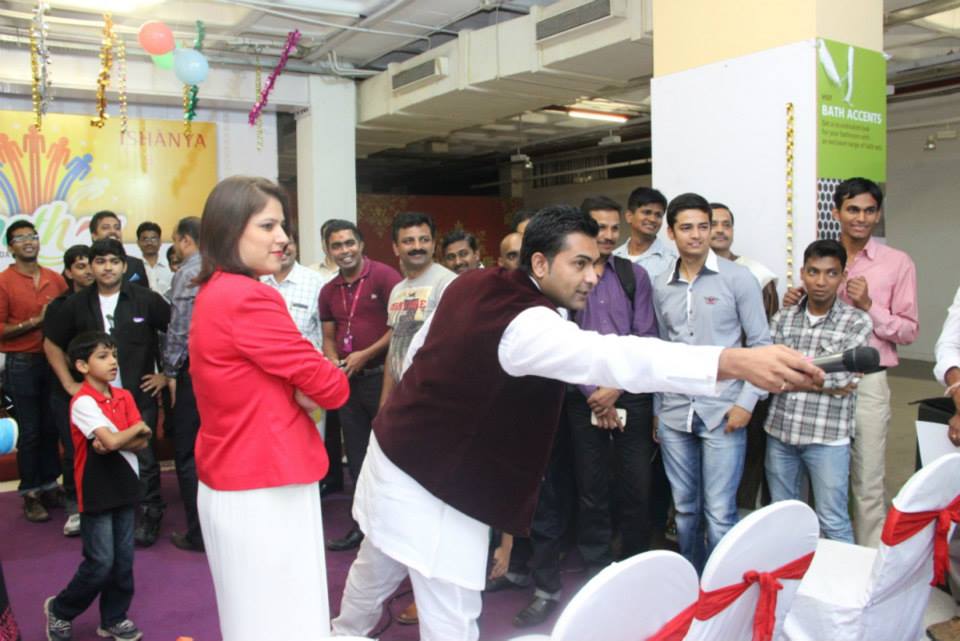 Lets Create our Special Moments. Lets Work Together. 
CALL. TEXT. WHATSAPP. 7709 644442.
MAIL. adit@aditchouhan.com 
See more of my latest work at www.aditchouhan.com
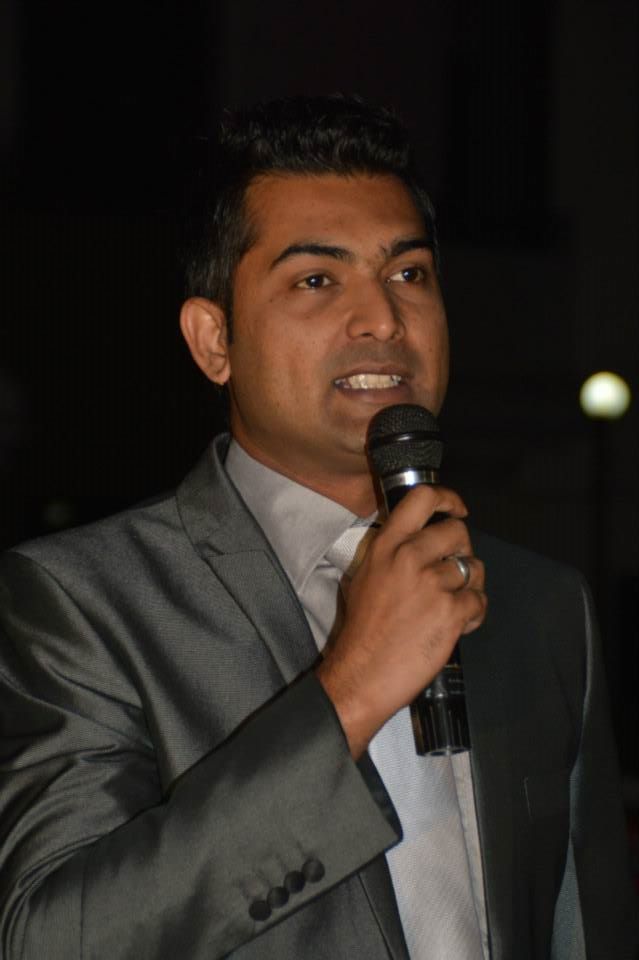 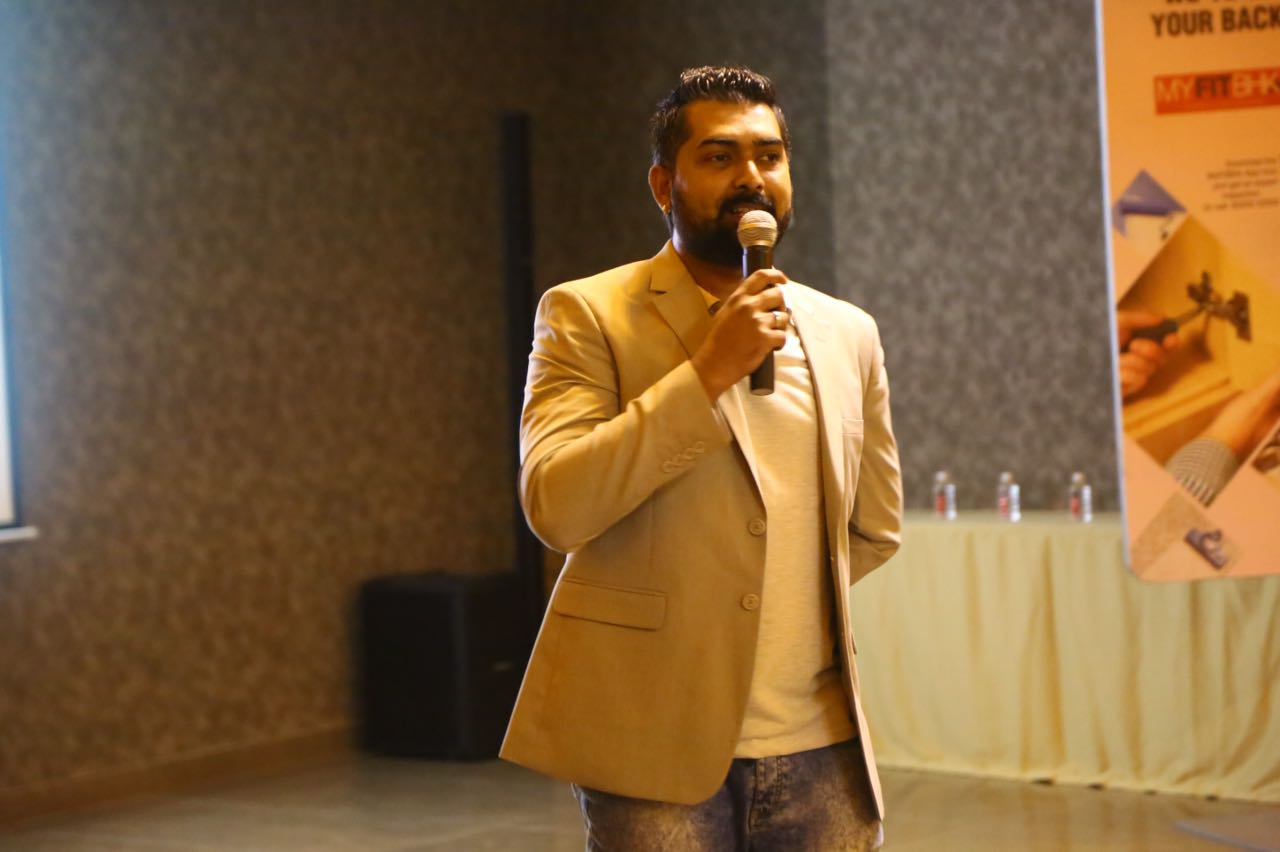 Thank You.
Look forward to work with you soon.